Костанайский государственный университет имени Ахмета Байтурсынова Нурсеитова Алия Касымжановна Формирование полиязычной личности студента на занятиях по русскому языку
Тема: Формирование полиязычной личности студента на занятиях по русскому языку
В проекте Концепции развития системы образования  Республики Казахстан определена стратегия  воспитания поликультурной личности, владеющей минимум тремя языками, уважающей культуру и традиции народов мира. Знание родного, государственного, русского и иностранного языков расширяет кругозор будущего специалиста, содействует его многогранному развитию, способствует формированию установки на толерантность и объёмное видение мира.
В соответствии с утвержденным планом научно-исследовательской работы  по теме «Формирование  полиязычной личности студента на занятиях по русскому языку» во время теоретического этапа работы изучена литература по теме исследования, изучено  состояние развития полиязычной личности студента в вузе, определены  психолого - педагогические основы разрабатываемой методики.
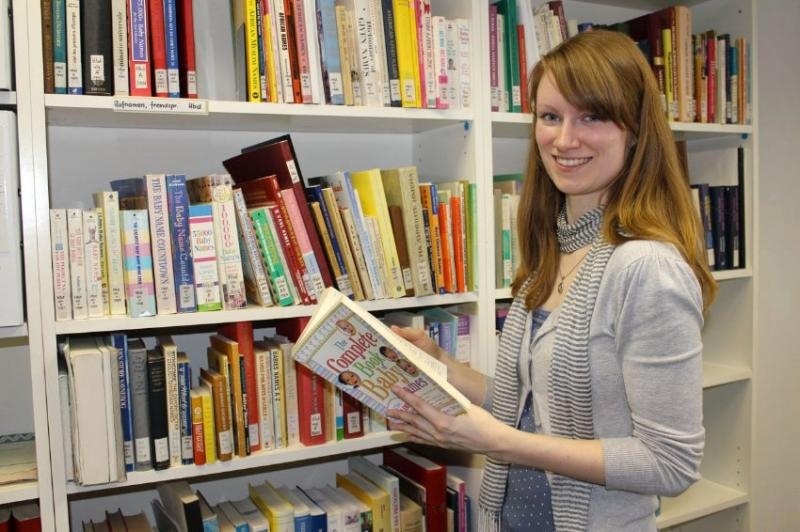 Для понимания сущности исследуемого процесса были  проанализированы  основополагающие положения теории социолингвистики (Б.Хасанов) сопоставительного исследования  и обучения языкам (И.Алтынсарин, Е.Поливанов, Д.Турсунов, З.Ахметжанова); формирования многоязычной личности ( Г.Богин, Ю. Караулов, М.Кондубаева, А. Мурзалинова, Чан Динь Лам); речевой деятельности и коммуникативного подхода (Л.Выготский. А. Леонтьев, И.Зимняя, Ф.Оразбаева); развивающего обучения (Д. Эльконин, И. Давыдов, Н. Курманова); модульного обучения (Г.Нургалиева, К.Жаксылыкова), функциональной грамотности ( Л.Жаналина, У.Жанпеисова, Г.Кажигалиева).
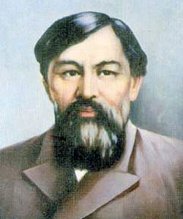 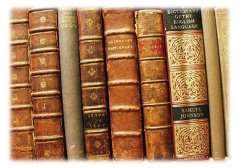 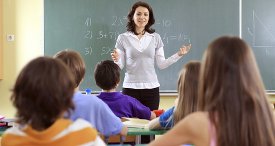 Проблемы формирования коммуникативной компетенции  в теории и методике обучения языкам рассматривались в трудах  А.Ж. Мурзалиновой, Г.С.Рахимбековой. В частности, А.Ж. Мурзалинова отмечает: «Языковая личность – компетентный носитель языка, способный, в силу лингвистического мышления и соответствующего ему сознания, развитого чувства языка и способности к использованию языка во всём многообразии его функций, оперативно  и эффективно ориентироваться в многоязычном информационном пространстве, продуктивно в отношении себя и партнёров по речевой коммуникации участвовать в разножанровых диалоге и полилоге, гибко и системно использовать потенциал лингвистического образования для саморазвития и самореализации в речевом творчестве».
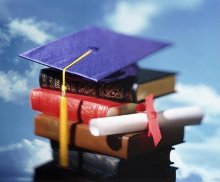 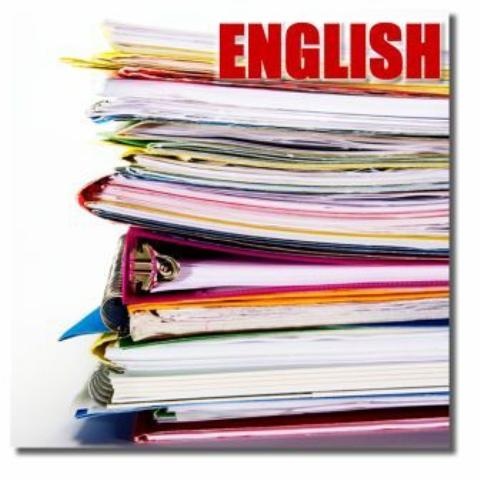 С целью изучения   состояния  развития полиязычной личности студента в вузе были  проведены контрольные срезы, а также  анкетирование студентов-первокурсников некоторых специальностей   вуза. Результаты анализа анкетирования показали, что все студенты осознают необходимость знания наряду с государственным языком и русского и английского языка. 95 % студентов поставили себе по казахскому языку положительные оценки, 63,25% поставили положительные оценки по русскому языку и лишь 19,4 % студентов поставили себе положительные оценки по английскому языку.
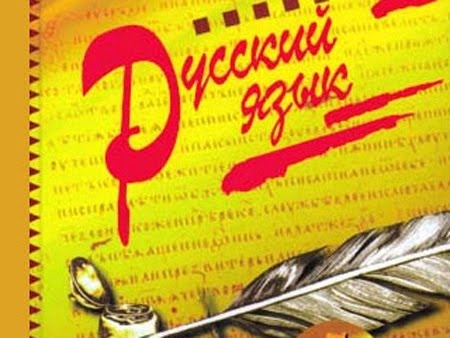 Изучение литературы по теме исследования и данные анкетирования  позволяют выдвинуть следующую рабочую гипотезу: если определить единые методологические подходы обучения, определить лексико-тематические и грамматические универсалии  трёх языков, изучаемых в вузе, то возможно становление полиязычной личности студента, так как на основе сходства и различия структурных и коммуникативных особенностей единиц русского, казахского и английского языков определяются единые принципы, методы и организационные формы, способствующие эффективной речемыслительной деятельности студента, приводящей к формированию трехъязычной коммуникативной компетенции.
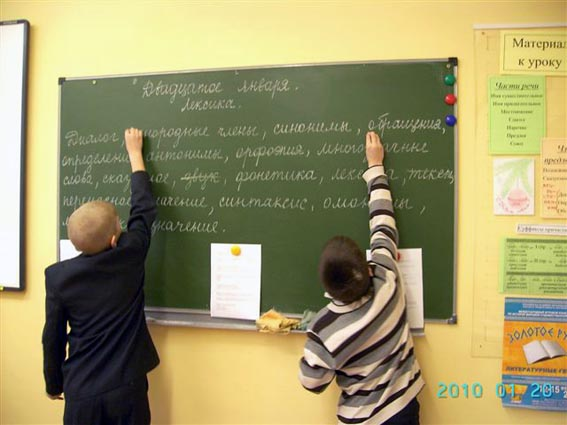 По темам  «Язык и его основные функции», «Закон. Права человека и их защита» студенты готовили текст – рассуждение «Что мне даст знание русского языка?", по лексической теме «Труд,учёба и отдых» сообщение «Роль полиязычия в достижениях молодёжи», мультимедийные презентации о коммуникации и информации, сообщение «Роль дву-  и трёхъязычия в коммуникации и информации»  по теме «Средства связи и их роль в жизни современного человека».
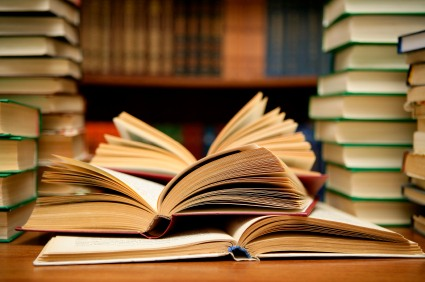 По типовой программе  и в соответствии с требованиями к кредитной технологии нами составлено учебно-методическое пособие «Русский язык» (уровень В2 ). Пособие содержит материал, необходимый для лингвистического образования студентов любой специальности в рамках государственной программы «Триединство языков», в условиях, когда иностранные языки приобретают статус действенного инструмента формирования интеллектуального потенциала общества, становясь на современном историческом этапе одним из главных ресурсов развития нового государства.
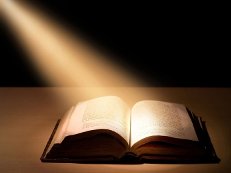 Учебно-методическое пособие опирается на лингвистические и методические достижения последних лет и на сложившийся опыт преподавания русского языка как неродного и как иностранного, сохраняя в общих чертах преемственность с предшествующими пособиями. Универсальным научно-теоретическим базисом формирования является впервые разработанная в отечественной методической науке «Когнитивно-лингвокультурологическая методология и теория иноязычного и полиязычного образования» (С.С. Кунанбаева).
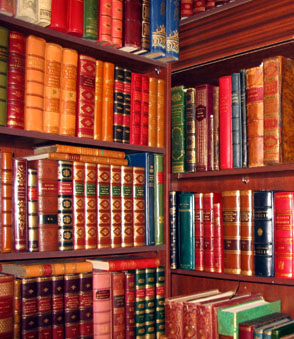 Основная цель пособия - формирование у будущих специалистов коммуникативной компетенции - способности решать лингвистическими средствами реальные коммуникативные задачи в конкретных речевых ситуациях научной сферы, формирование межкультурно-коммуникативной компетенции студентов неязыковых специальностей в процессе образования на уровнях базовой стандартности (В2).
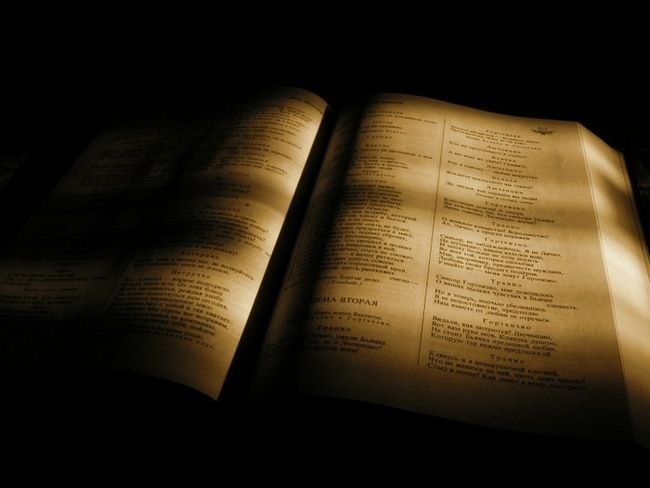 С целью формирования коммуникативной компетенции полиязычной личности студентов к учебно-методическому пособию  прилагается русско-казахско-английский словарь тематической группы слов,  направленных на совершенствование языковой способности студентов в четырёх видах речевой деятельности (аудирование, чтение, говорение и письмо), позволяющее полноценно участвовать во всех сферах коммуникации,  речевой и коммуникативной компетенций в области научного общения.      Структура словаря определяется требованиями программы и состоит из 12 разделов, содержание которых способствует формированию  межкультурной компетенции будущих специалистов.
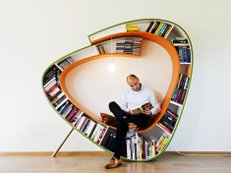 Обобщенные результаты исследования и рекомендации по совершенствованию процесса обучения языкам были  использованы при составлении учебно-методического пособия,  а также могут послужить основой для дальнейшей разработки лингводидактических проблем обучения казахскому, русскому и иностранным языкам.
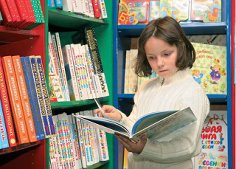 Использованная литература:
Дэвидсон Д., Митрофанова О.Д. Функционирование русского языка: методический аспект// Русский язык и литература в общении народов мира : Проблемы функционирования и преподавания. УП Международный конгресс преподавателей русского языка и литературы, Москва, 1990,С.5.
Карлинский А.Е. Некоторые особенности речевой деятельности на первичном и вторичном языках// Исследование речемыслительной деятельности : Психология, Вып. Ш, Алма-Ата, 1974,С.151.
Соловьёва Е.Н. Методика обучения иностранным языкам: Базовый курс лекций, Москва, 2002, С.13.
Мурзалинова А.Ж. Методические основы формирования функциональной грамотности учащихся – казахов при обучении русскому языку в 10-11 классах школы нового типа, Алматы, 2002, С.31.
Дешериев Ю.Д., Протченко И.Ф. Основные аспекты исследования двуязычия и иноязычия // Проблемы двуязычия и многоязычия, Москва,1972, С. 6.